Title for slide 1
Presenter Name
Organization 
Date
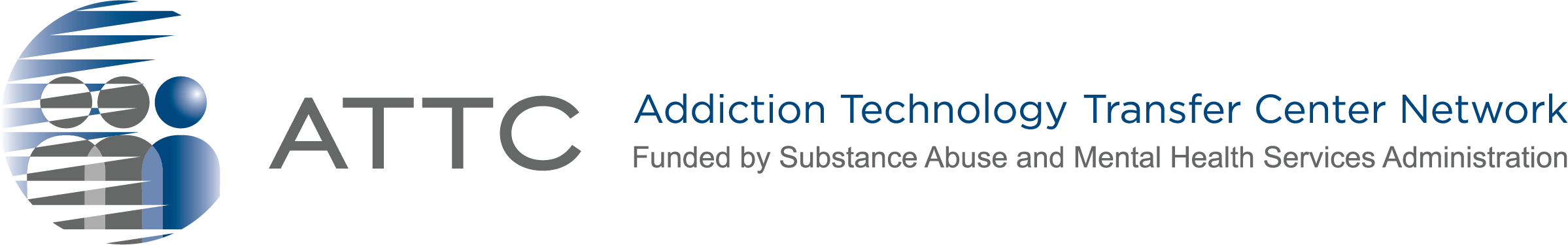 [Speaker Notes: DO NOT CHANGE THE FORMAT OF THIS TEMPLATE. If you are creating ATTC-branded slides, you must use this template or one of the other approved templates on the ATTC Hub.]
Acknowledgment
Presented in 2023 by the Addiction Technology Transfer Center (ATTC) Network, <Address>

This presentation was prepared for the XXXXXX Addiction Technology Transfer Center (ATTC) Network under a cooperative agreement from the Substance Abuse and Mental Health Services Administration (SAMHSA). All material appearing in this publication, except that taken directly from copyrighted sources, is in the public domain and may be reproduced or copied without permission from SAMHSA or the authors. Citation of the source is appreciated. Do not reproduce or distribute this publication for a fee without specific, written authorization from <include your ATTC name here>. For more information on obtaining copies of this publication, call <include your ATTC phone number here>.
At the time of this publication, Miriam E. Delphin-Rittmon, Ph.D, served as Assistant Secretary for Mental Health and Substance Use in the U.S. Department of Health and Human Services and the Administrator of the Substance Abuse and Mental Health Services Administration.
The opinions expressed herein are the view of TTC Network and do not reflect the official position of the Department of Health and Human Services (DHHS), SAMHSA. No official support or endorsement of DHHS, SAMHSA, for the opinions described in this document is intended or should be inferred.
This work is supported by grants 00000000 from the Department of Health and Human Services, Substance Abuse and Mental Health Services Administration.
Presented 2023
[Speaker Notes: Always use acknowledgment slide on the 2nd slide and add your center’s information.]
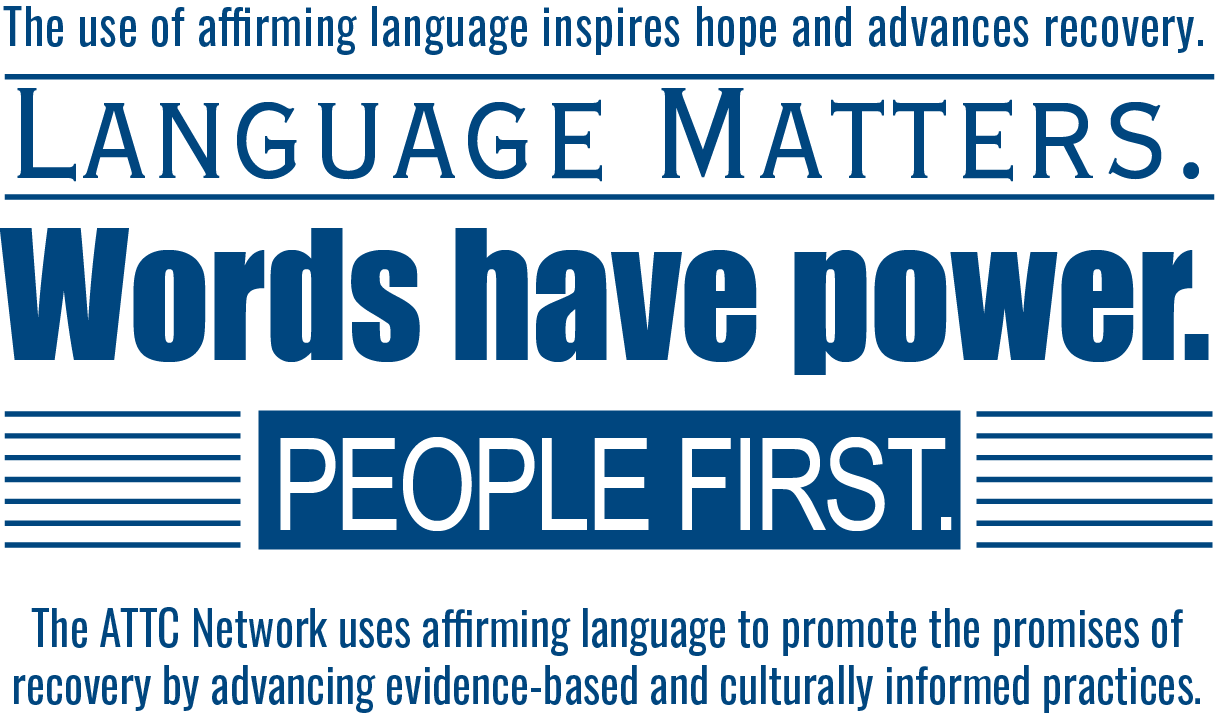 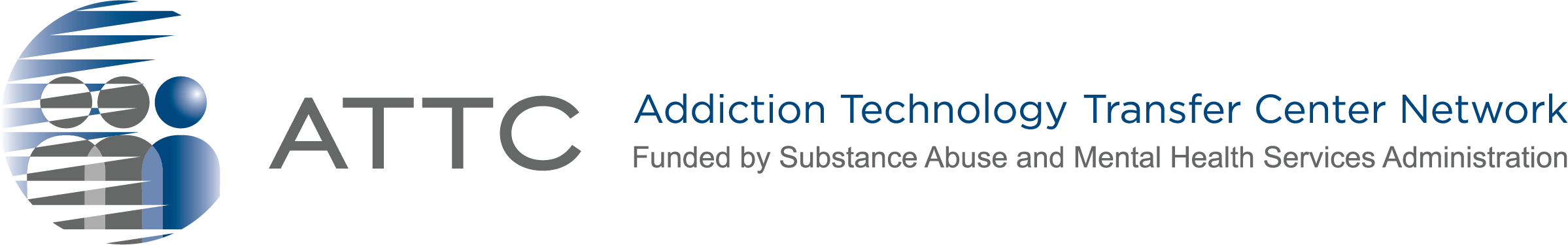 [Speaker Notes: Always use Language Matters graphic as your third slide.]
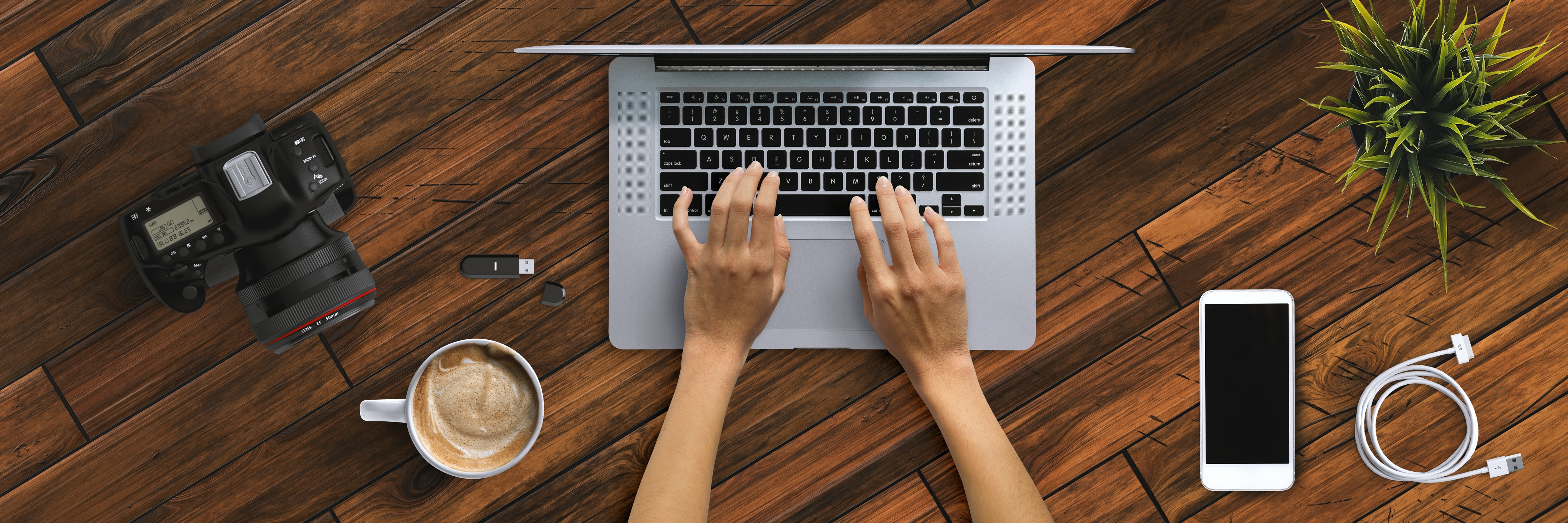 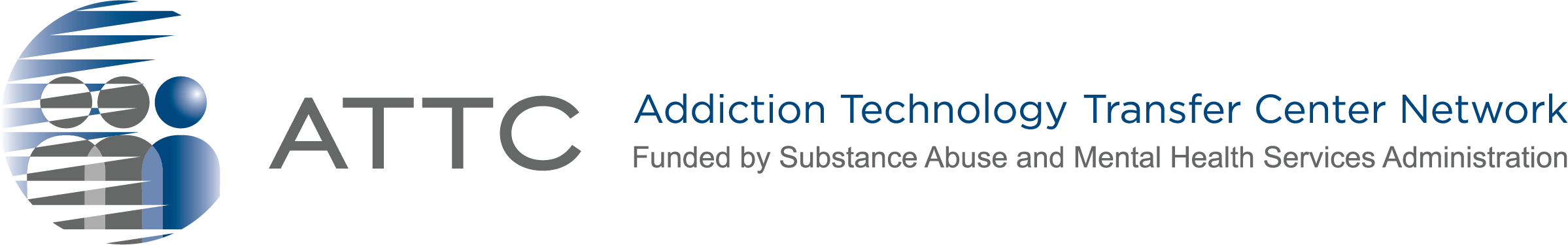 1.
1.
3.
2.
4.
3.
5.
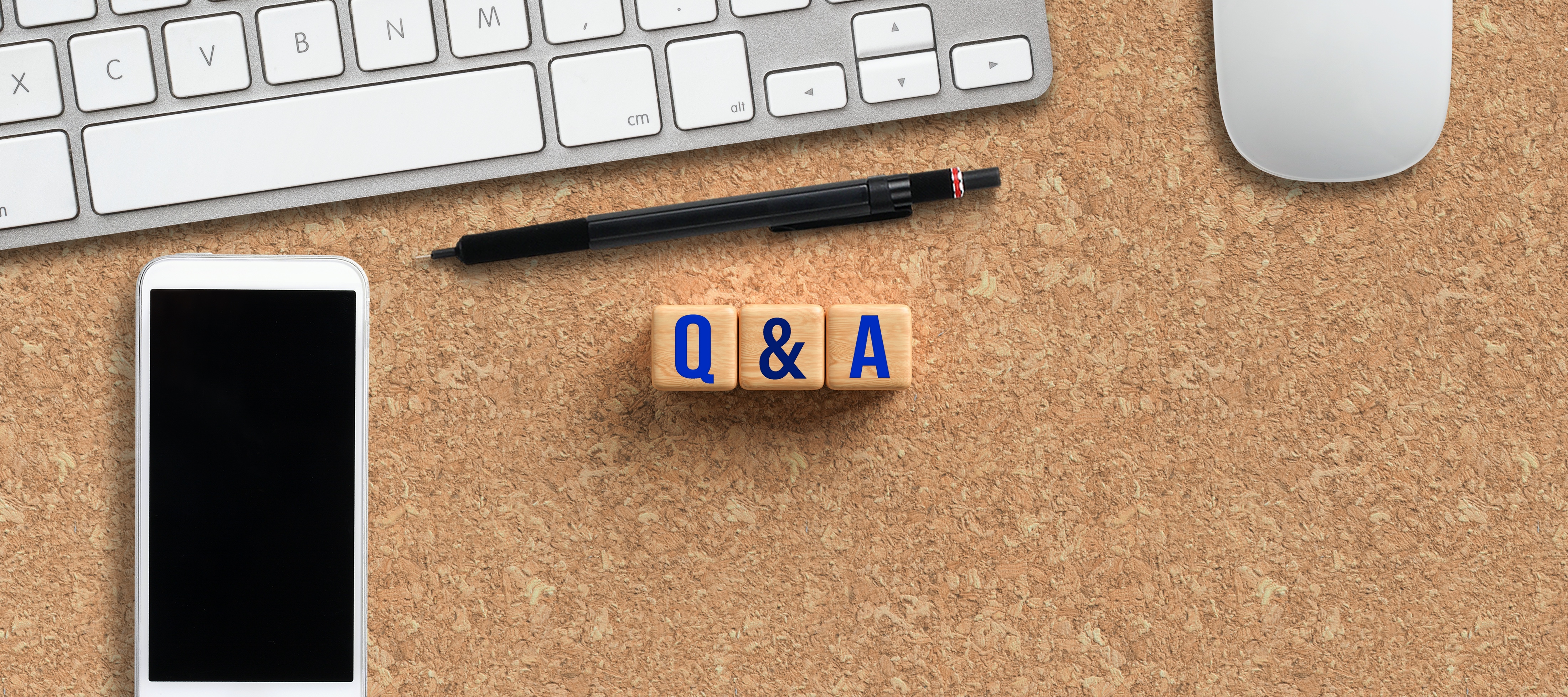 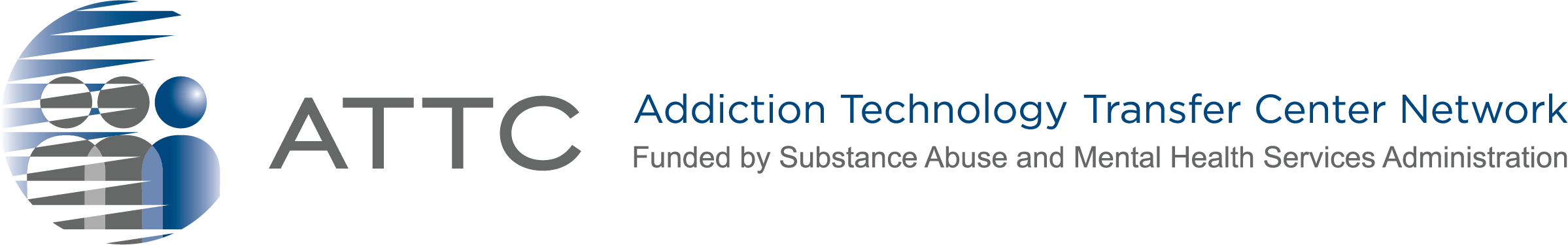 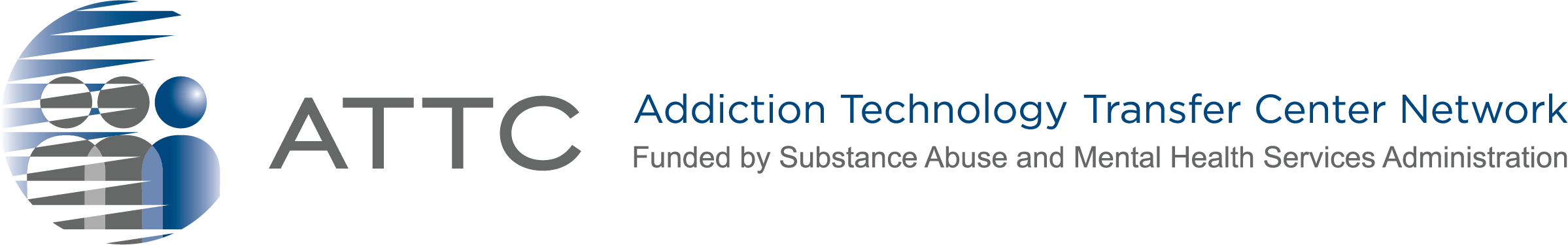 The ATTC Network Mission & Vision

Accelerate the adoption and implementation of evidence-based and promising addiction treatment and recovery-oriented practices and services;
Heighten the awareness, knowledge, and skills of the workforce that addresses the needs of people with substance use or other behavioral health disorders; and
Foster regional and national alliances among culturally diverse practitioners, researchers, policy makers, funders, and the recovery community.
CONNECT WITH US
https://attcnetwork.org
ATTC Virtual Booth
ATTC News